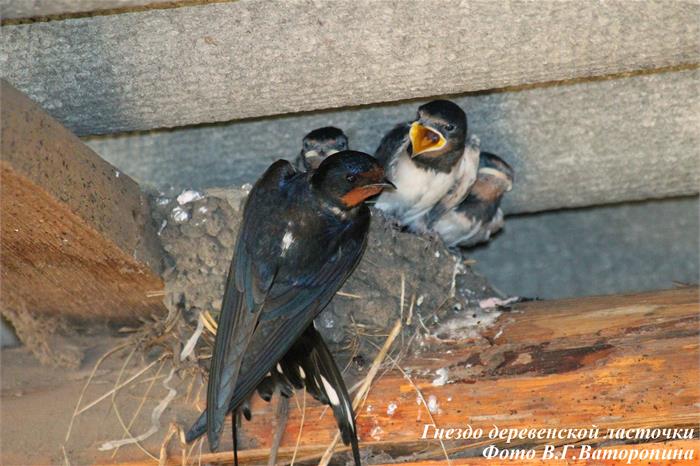 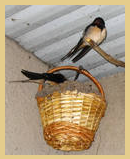 Изложение
по рассказу Л.Н.Толстого
Над наличником окна было гнездо ласточек. 
        Однажды из гнезда выпал птенчик. Ласточки кружились над ним и звучно пищали.
        Это увидел Петя. Он поднял птичку и посадил в гнездо. Ласточки весело защебетали.
Петина помощь
Над наличником окна было гнездо ласточек. 
        Однажды из гнезда выпал птенчик. Ласточки кружились над ним и звучно пищали.
        Это увидел Петя. Он поднял птичку и посадил в гнездо. Ласточки весело защебетали.
Что такое наличник?
Нали́чники — декоративное оформление оконного или дверного проёма в виде накладных фигурных профилированных планок. Выполненный из дерева и обильно украшенный резьбой — резной наличник. Функционально наличник прикрывает щель между стеной и оконной или дверной коробкой.
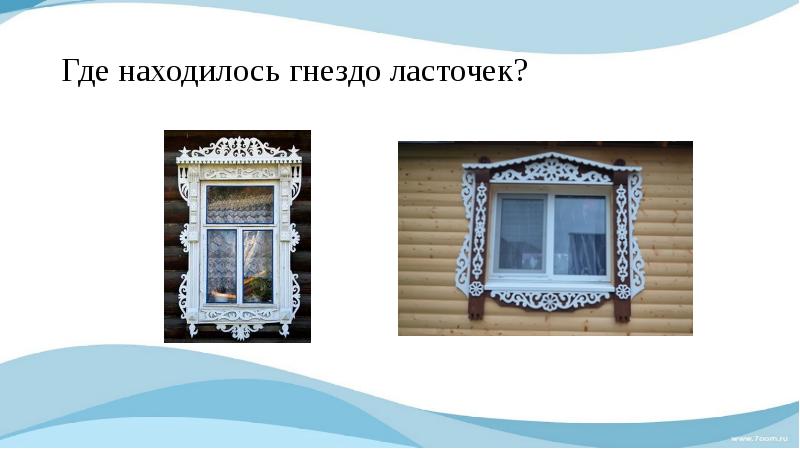 1.Где находилось гнездо ласточек?
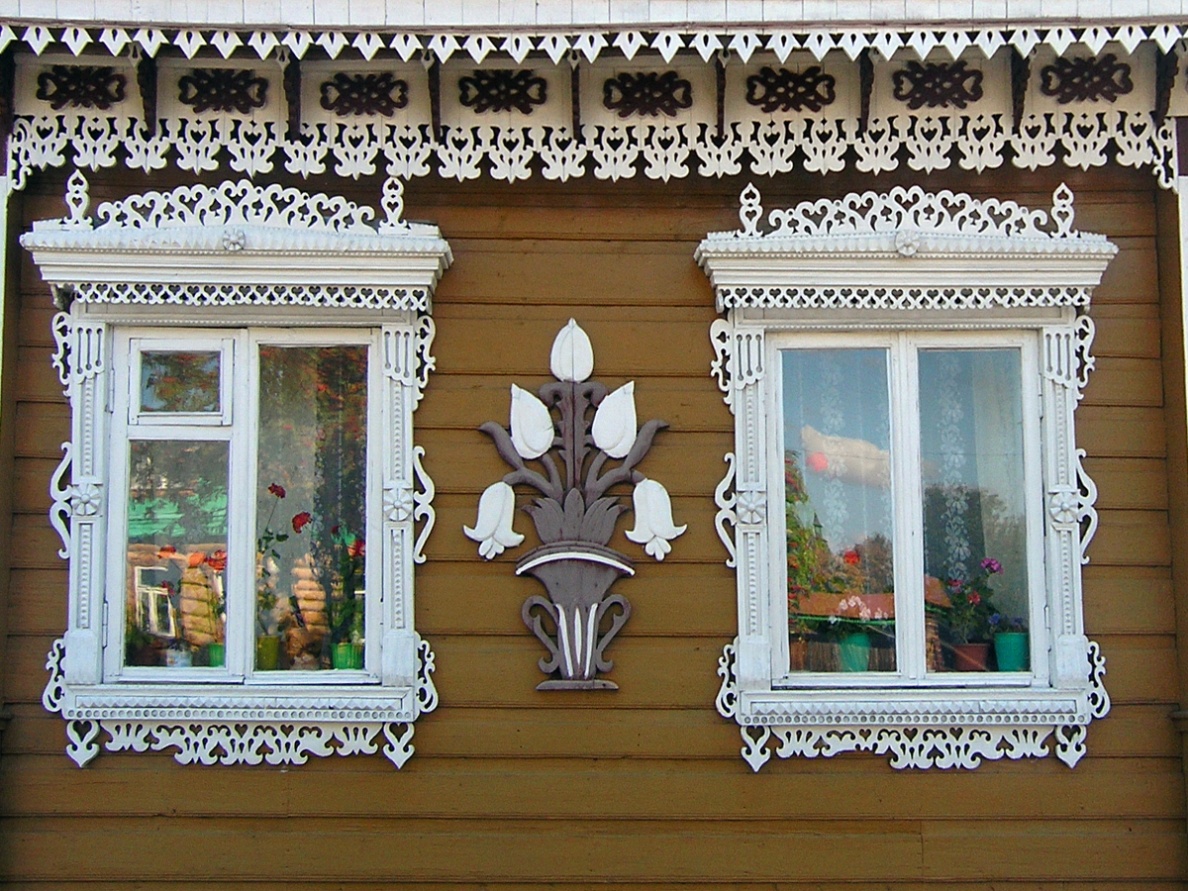 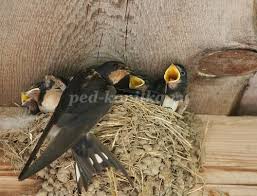 2.Что случилось однажды с птенчиком?

3.Как вели себя ласточки?

4.Кто это увидел?

5.Что сделал мальчик?

6.Как теперь вели себя птицы?
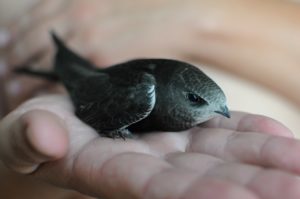 Петина помощь
Над наличником окна было гнездо ласточек. 
        Однажды из гнезда выпал птенчик. Ласточки кружились над ним и звучно пищали.
        Это увидел Петя. Он поднял птичку и посадил в гнездо. 
       Ласточки весело защебетали.
План:
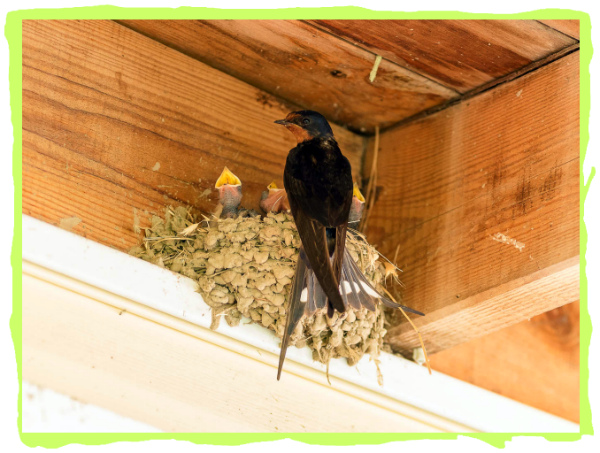 1.Гнездо ласточек.
2.Падение птенчика.
3.Петина помощь.
4. Радость птичек.
Петина помощь
Над наличником окна было гнездо ласточек. 
        Однажды из гнезда выпал птенчик. Ласточки кружились над ним и звучно пищали.
        Это увидел Петя. Он поднял птичку и посадил в гнездо. Ласточки весело защебетали.
Над наличником окна
Однажды 
Птенчик 
Выпал из гнезда 
Кружились и звучно пищали
Увидел
Поднял птичку
Посадил в гнездо
Ласточки
Весело защебетали
Я узнал….

У меня получилось…..

Мне было трудно…….
Оцените свою работу
Всё получилось


Есть проблемы



Не справился с работой
Мои помощники
https://ru.wikipedia.org/wiki/%D0%9D%D0%B0%D0%BB%D0%B8%D1%87%D0%BD%D0%B8%D0%BA#/media/File:Russia-Suzdal-2crop.jpg –слайд 5
https://ru.wikipedia.org/wiki/%D0%9D%D0%B0%D0%BB%D0%B8%D1%87%D0%BD%D0%B8%D0%BA – слайд 4
http://izlozheniya.ru/uploads/posts/1276753134_petja-pomog..png - слайд1
https://www.google.ru/search?q=гнездо+ласточек&newwindow=1&rlz=1C1CHVO_ruRU764RU764&tbm – слайд1
https://www.google.ru/search?q=гнездо+ласточек&newwindow=1&rlz=1C1CHVO_ruRU764RU764&tbm – слайд 6
Презентацию разработал:учитель начальных классовМарина Евгеньевна Шубкина